Super Speeder Revenue Summary
1
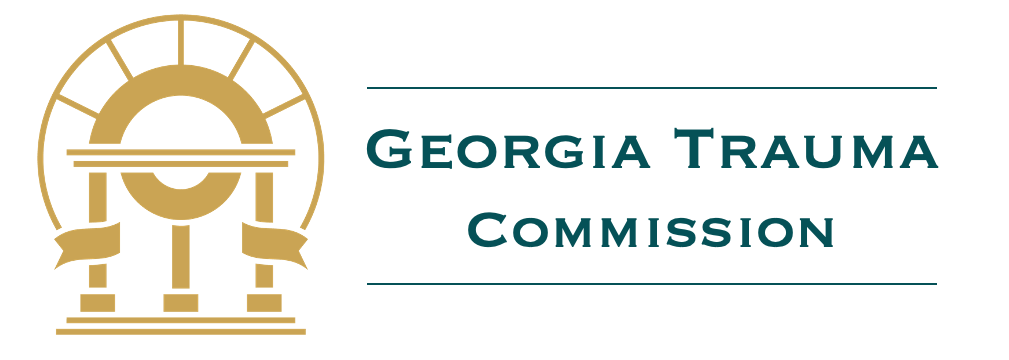 [Speaker Notes: Slide one – Title slide
Slide two – Year over Year Revenue – for reference, this will not change but once a year but since we only meet four times per year, it is a good “level – setter” to bring some context
Side three – After the year over year, this shows YTD revenues for current fiscal year over YTD revenues from prior YTD.  With exception of]
Revenue to Budget Comparison:
Super Speeder
2
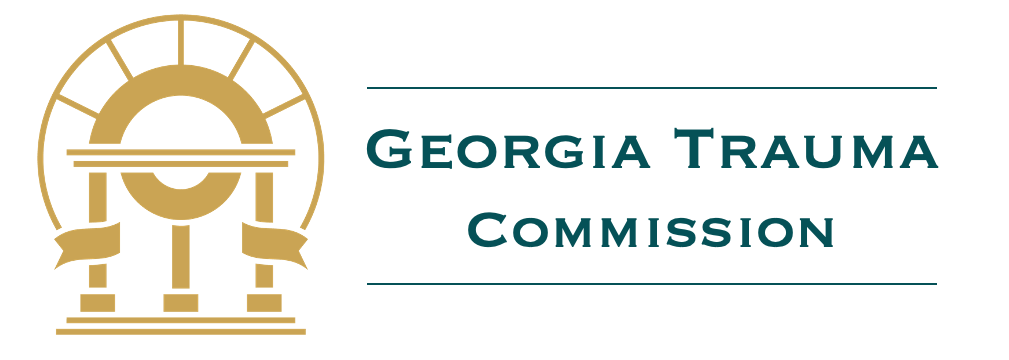 Super Speeder Revenues			
FY 2021 vs. FY 2022
3
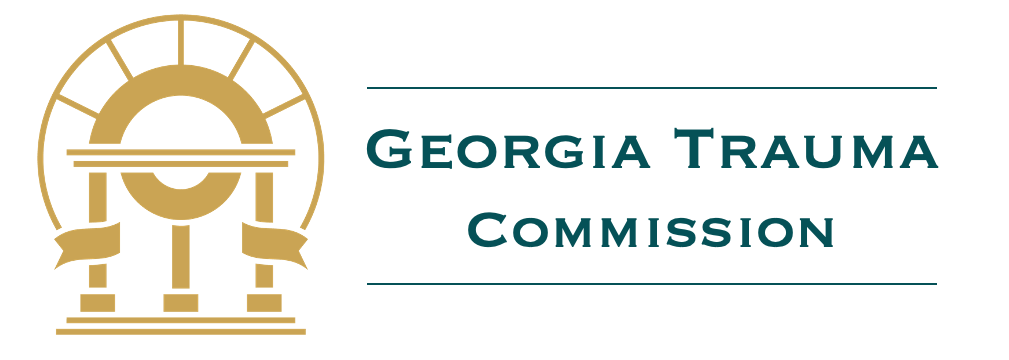 Super Speeder Cumulative Revenue
FY 2021 vs. FY 2022
4